ноябрь
Милые ребята!
                                     
                                      За окном снег лежит, но       
                                    ещё не зима. То вдруг  
                                    подует ветер, ударит  
                                 мороз. То вдруг  
начинает таять, появляются  
лужи, начинает с крыш капать, мы очень 
обеспокоены. Помогите нам, скажите, какая сегодня погода?
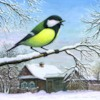 гранит
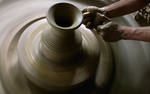 глина
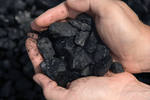 Каменный уголь
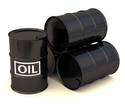 Нефть
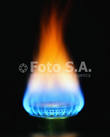 Природный газ
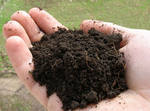 торф
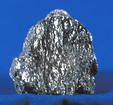 Железная руда
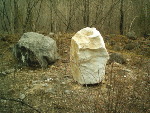 Мрамор
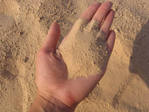 песок
Не имеет формы
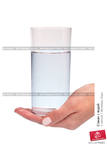 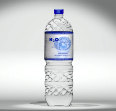 Вода бесцветна
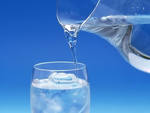 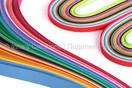 Вода прозрачна
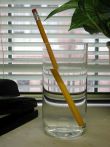 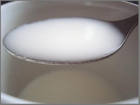 Вода текуча
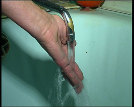 Спасибо за урок!